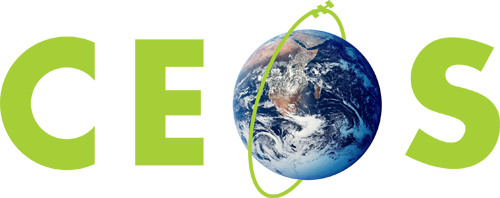 Committee on Earth Observation Satellites
Plenary Decision Items
Steve Volz, NOAA, CEOS SIT Chair
CEOS 2018 SIT Technical Workshop
Session 8, Agenda Item 8.3
EUMETSAT, Darmstadt, Germany
13 – 14 September 2018
Plenary Decisions
CEOS Carbon Strategy:
Confirm the interest in pursuing a structured collaboration between CEOS and CGMS in the area Greenhouse Gas observations and monitoring
Confirm that the options considered for this collaboration, present, are representative of those available through the technical entities within the organisations
Agree that the identified proposed solution is appropriate, and that the implications of it's implementation are understood and acceptable (including those relating to resourcing and Agency participation)
Agree that the proposed timeline for implementation are appropriate and that the draft ToR and governance/leadership arrangement are acceptable
AC-VC GHG White Paper «Endorsement» language:
Language from Carbon Strategy - “Plenary endorsed the CEOS Strategy for Carbon Observations from Space. It was emphasised that the "actions" contained in the report should be interpreted as recommendations. A study of their implementation feasibility, including an assessment of compatibility with CEOS resource availability and oversight arrangements, will be carried out by an ad hoc Carbon Strategy Implementation Study Team (SIT actions 29-14 and 2915).”
2
Digital Earth Africa:
A new Steering Committee has been formed to serve as an advisory body to Digital Earth Africa (new data cube initiative) to provide inputs and recommendations on institutional arrangements, stakeholder engagement and operational plans.  They have specifically requested that Brian Killough (NASA SEO) be the CEOS representative on the Steering Committee due to relevant experience with the Africa Regional Data Cube (ARDC). This is seen as a prototype to Digital Earth Africa. NASA supports this role.
3